Phonics: ‘J’ SSC
Victoria Hobson & Nick Avery
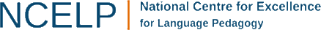 Dated updated: 25/11/2019
mejor
julio
j
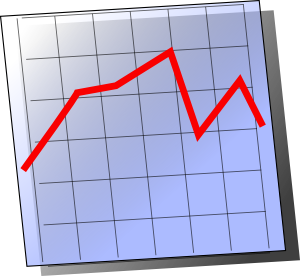 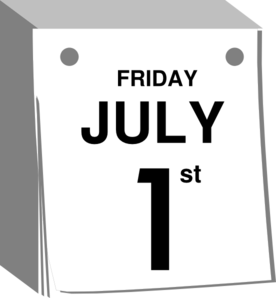 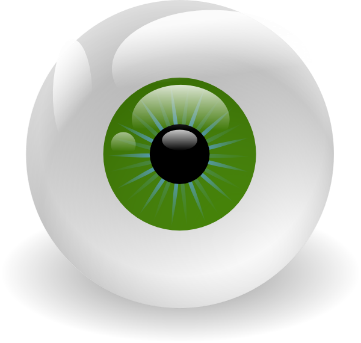 [better]
rojo
mujer
ojo
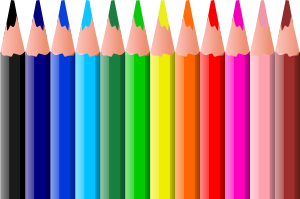 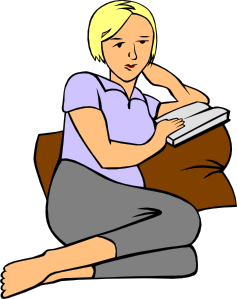 dejar
[to leave]
[Speaker Notes: Introduce and elicit the pronunciation of the individual SSC ‘j’ and then the source word again (with gesture, if using).Then present and elicit the pronunciation of the five cluster words.
The cluster words have been chosen for their high-frequency, from a range of word classes, with the SSC (where possible) positioned within a variety of syllables within the words(e.g. initial, 2nd, final etc..) and additionally, we have tried to use words that build cumulatively on previously taught SSCs (see the Phonics Teaching Sequence document) and do not include new SSCs.  Where new SSCs are used, they are often consonants which have a similar symbol-sound correspondence in English.]
mejor
julio
j
rojo
mujer
ojo
dejar
[Speaker Notes: Without the images, students focus this time again closely on the SSC and the cluster words.]
mejor
julio
j
rojo
mujer
ojo
dejar
[Speaker Notes: Without the images or sound, students have to pronounce the words themselves.]
escuchar / escribir
Escucha. Escribe la frase en español.
¿Cómo se dice en inglés?
No hay clase en julio.
1
There isn’t class in July.
La cámara es roja.
2
The camera is red.
Quiero un ejemplo.
3
I want an example.
¿Inglaterra o España? España es mejor.
4
England or Spain? Spain is better!
It’s better to leave the bag at home.
Es mejor dejar la bolsa en casa.
5
Tienes dos ojos.
6
You have two eyes.
[Speaker Notes: **AUDIO TO BE INSERTED**
In the meantime, we recommend reading that the teacher reads these sentences aloud.]
Escucha la conversación entre amigos.
Marca (I I I I) cuando hay una ‘j’.
escuchar
Escribe la palabra en español.
Escucha otra vez.
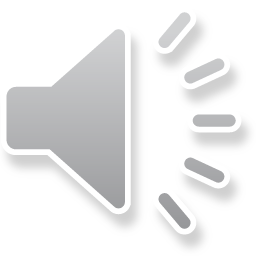 better
mejor (x 2)
I I I I      I I I
July
julio
deja
he leaves
lejos
far
short
bajo
eye
ojo
rojo
red
[Speaker Notes: The meaning of ‘cuando’ (in the instructions) may need to be given to students as this word hasn’t yet been taught in NCELP SoW.

TRANSCRIPT
¿Quién es tu mejor amigo?
Mi mejor amigo es Daniel. Estudia mucho, pero en julio deja los deberes en casa – no tiene clase y quiere estar lejos.
¿Cómo es? 
Es muy bajo.
¿Qué tiene?
Tiene un caballo con sólo un ojo, y ¡es rojo!

Frequency (1 is the most common word in Spanish): quién [289]; es (ser) [7]; tu [53]; mejor [116]; amigo [210]; mi [37]; estudiar [332]; mucho [41]; pero [30]; en [5]; julio [659]; dejar [86]; no [11]; tiene (tener) [19]; clase [320]; y [4]; quiere (querer) [58]; estar [21]; lejos [833]; cómo [151]; muy [43]; bajo [236]; qué [50]; caballo [907]; un [6]; sólo [95]; ojo [169]; rojo [534].

Source: Davies, M., & Davies, K. (2018). A frequency dictionary of Spanish: Core vocabulary for learners (2nd ed.). London: Routledge

Note: three words in this text haven’t previously been taught: ‘sólo’, ‘mi’ and ‘tú’ (all of these will be taught later in Year 7). The others are either words taken from the previous weeks’ vocabulary sets or source/cluster words.  The newer phonics words with ‘j’ may be less well known, but this activity is an opportunity to consolidate meanings of these high frequency words.]